A Separate PeaceElectronic Time Capsule Project
By Ryan Tucker
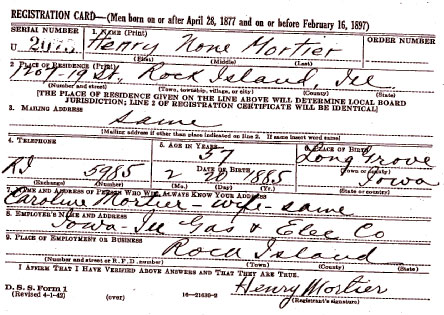 The Draft
The draft was made a law on September 16, 1940.

Men between the ages of 24 and 35 were required to register.

On October 16, 1940, the first registration occurred.
25
A WWII draft card
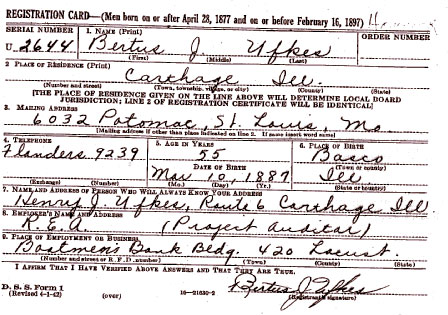 25
WWII draft card
(26)
WWII Pacific Battle- Midway
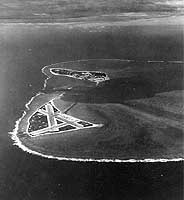 Fought July 4-7, 1942

Fought over and around the U.S. base
	 on the island of Midway

Japan wanted to destroy the U.S. Pacific Fleet.

Pacific Fleet set an ambush for the Japanese
9
(9)
WWII Pacific Battle- Midway
U.S. naval aviators sunk or severely damaged 4 Japanese carriers.

Only 1 U.S. carrier lost
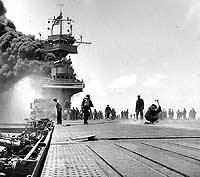 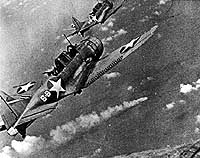 9
9
(9)
WWII Pacific Battle- Iwo Jima
Attack started February 19, 1945

The island was strategically important to the U.S. 

On March 26, after over a month of heavy fighting, the Marines declared the island secure.
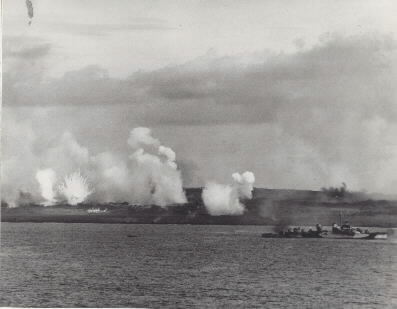 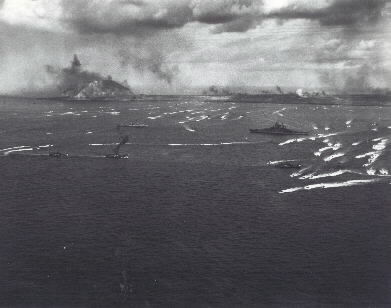 8
8
(8)
WWII Pacific Battle- Iwo Jima
U.S.- suffered 26,000 casualties, including 6,800 dead Marines

Japan- only 1,083 of the original 20,000 defenders survived
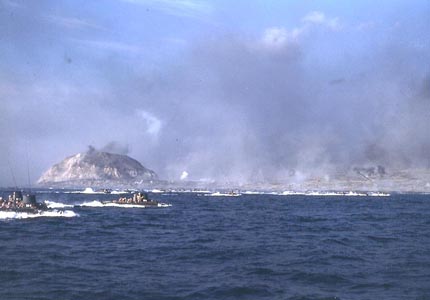 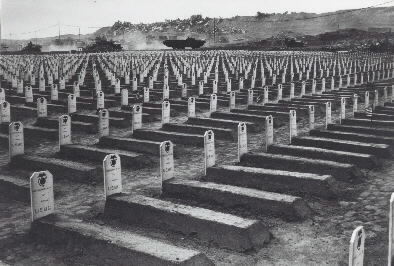 8
8
(8)
Political Leaders
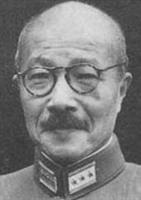 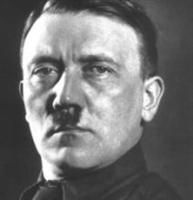 7
Hideki Tojo- Axis
Prime Minister of Japan

Responsible for the attack on Pearl Harbor

Very aggressive military leader

Executed after WWII for war crimes
7
Adolf Hitler- Axis
Became German Prime Minister in 1933

Later became dictator of Germany

Invaded Poland, starting WWII
(7)
Political Leaders
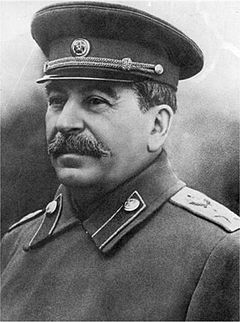 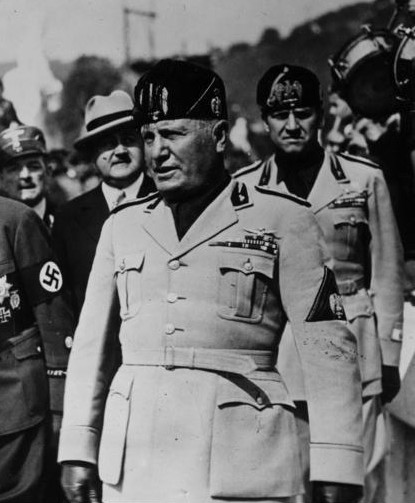 14
Joseph Stalin- Allies

Communist dictator of the Soviet Union from 1928 to 1953

Murdered many military officers before the start of WWII

Initially made a deal with Hitler, but the Germans still attacked the Soviet Union
Benito Mussolini- Axis

Prime Minister of Italy from 1922 to 1943

Invaded weaker neighbors during WWII

Allied himself with Hitler
15
(7)
Political Leaders
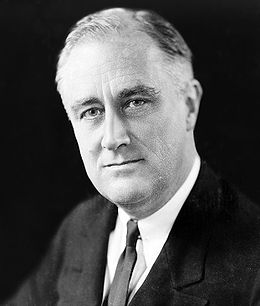 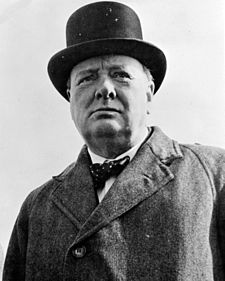 7
Franklin D. Roosevelt-Allies
President of the U.S. from 1933 to 1945

Tried to remain neutral in WWII

Because of the attack on Pearl Harbor, the U.S. entered WWII.

Died in April 1945, shortly before the end of the war
16
Winston Churchill-Allies
Prime Minister of Great Britain starting May 10, 1940

Spirit and charm raised morale of British people

Strong alliance with U.S.

One of the most famous leaders of WWII
(7)
American Propaganda Posters
Encouraged people to save gas by carpooling

Gas was rationed for normal people.

Gas was rationed to 3 gallons a week.
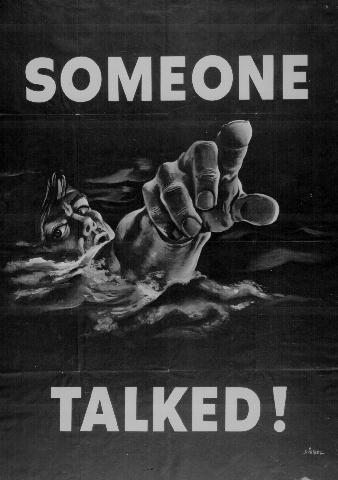 18
Reminded Americans of possible enemy spies

Made the war a reality

People realized that talking could get troops killed.
18
(19)
Popular Song
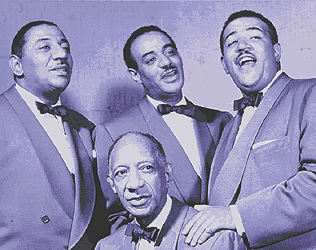 “Till Then”
By the Mills Brothers

The song was about a soldier singing to his girlfriend back home.

It told her to wait for him to return from the war.
4
(5)
Popular Author
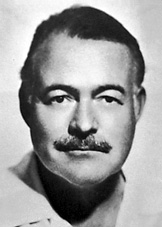 Ernest Hemingway

Born July 21, 1899

For Whom the Bell Tolls published in 1940

Considered one of Hemingway’s best books

Committed suicide with a shotgun on July 2, 1961
1
(2,3)
Other Popular People and Entertainment
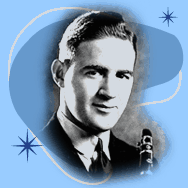 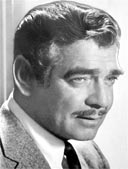 Clark Gable, a popular actor who enlisted
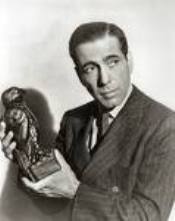 13
10
Benny Goodman, a popular jazz musician
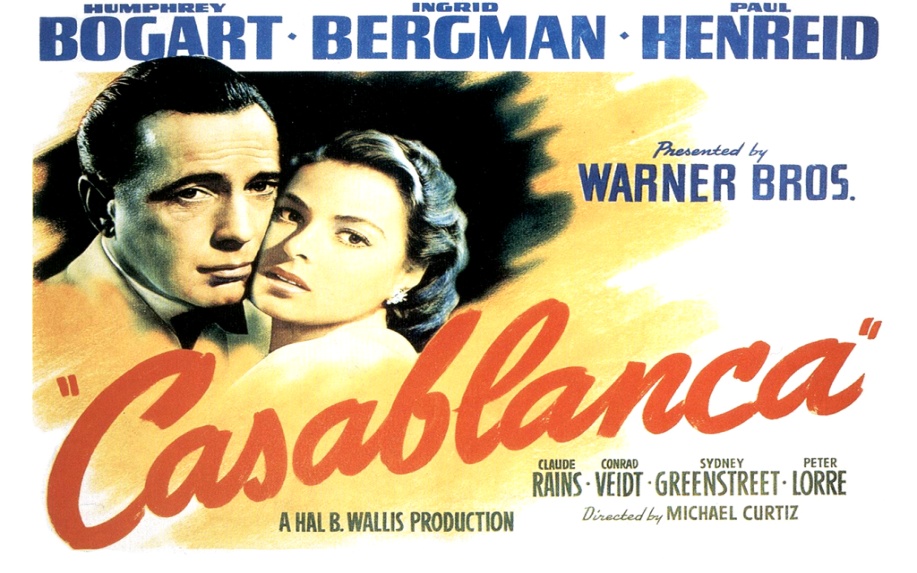 12
Humphrey Bogart, an actor who starred in “Casablanca”
11
The movie “Casablanca” was  made in 1942.
More Popular People and Entertainment
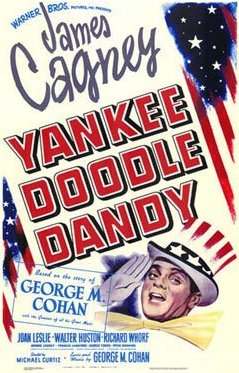 Tommy Dorsey was another popular jazz musician.
James Cagney starred in “Yankee Doodle Dandy” in 1942.
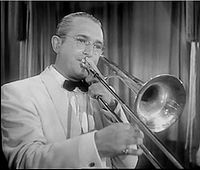 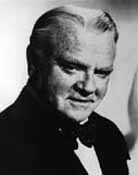 24
“Yankee Doodle Dandy” was made in 1942.
23
22
Medical Discovery
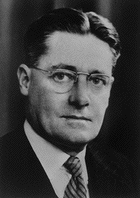 Penicillin

1940- method to produce usable form of penicillin developed by Howard Florey and Ernst Chain

1941- 1st clinical tests prove drug can cure many life-threatening infections
Howard Florey
27
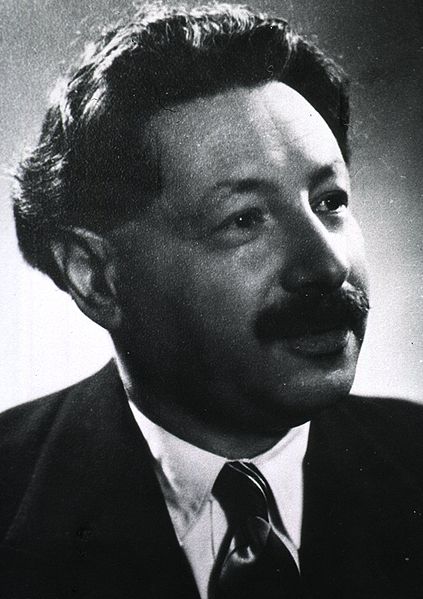 Ernst Chain
28
(17)
Teenage Boys’ Fashion
Fabric was needed for soldiers’ uniforms.
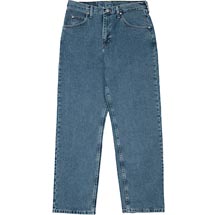 Fabrics were in short supply, including silk and nylon.
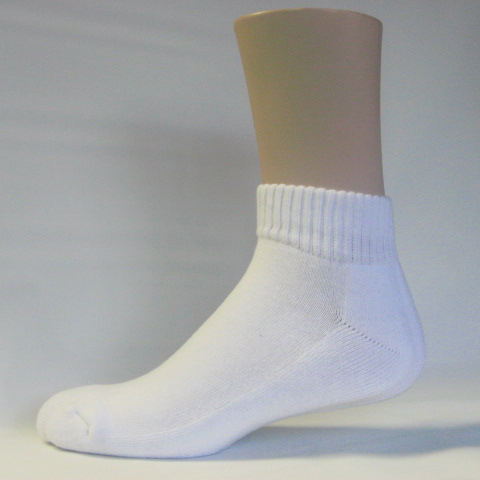 21
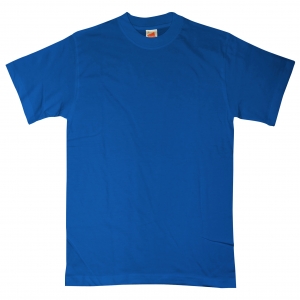 Jeans were worn outside of school.
Ankle socks were popular.
T-shirts started to come into style.
(20)
Works Cited
http://nobelprize.org/nobel_prizes/literature/laureates/1954/hemingway-bio.html
http://www.ernesthemingway.org.uk/
http://www.lostgeneration.com/childhood.htm
http://www.singers.com/jazz/vintage/millsbrothers.html
http://www.last.fm/music/The+Mills+Brothers/_/Till+Then
http://www.metrolyrics.com/till-then-lyrics-the-mills-brothers.html
http://www.2worldwar2.com/leaders.htm
http://www.history.navy.mil/library/online/battleiwojima.htm
http://www.history.navy.mil/photos/events/wwii-pac/midway/midway.htm
http://pbskids.org/jazz/nowthen/goodman.html
http://www.filmsite.org/casa.html
http://en.wikipedia.org/wiki/Humphrey_Bogart
http://www.biography.com/articles/Clark-Gable-9304376
http://en.wikipedia.org/wiki/Joseph_Stalin
Works Cited
http://en.wikipedia.org/wiki/Benito_Mussolini
http://en.wikipedia.org/wiki/Winston_churchill
http://library.duke.edu/digitalcollections/mma/timeline.html
http://www.propagandaposters.us/poster10.html
http://library.thinkquest.org/C0111500/ww2/american/amerprop.htm
http://histclo.tripod.com/c1940.html
http://www.walmart.com/ip/Wrangler-Men-s-Relaxed-Fit-Jeans/892584?sourceid=1500000000000003260430&ci_src=14110944&ci_sku=892584
http://www.kennedy-center.org/explorer/artists/?entity_id=3702&source_type=A
http://en.wikipedia.org/wiki/Tommy_Dorsey#His_own_band
http://en.wikipedia.org/wiki/Yankee_Doodle_Dandy
http://www.rootdig.com/draft/worldwartwo.html
http://www.nebraskastudies.org/0800/frameset_reset.html?http://www.nebraskastudies.org/0800/stories/0801_0106.html
http://en.wikipedia.org/wiki/Howard_Florey
http://en.wikipedia.org/wiki/Ernst_Chain